Google Classroom

March 23rd, 2020Andrew Menfi
Andrew Menfi Bio
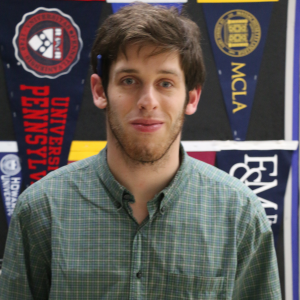 Binghamton University 
-Bachelors of Arts in Social Studies

Columbia: Teacher College
-Master's of Arts in 
Secondary Social Studies Education 

New Visions Charter High School for Advanced Math & Science in the Bronx, New York 

Subjects Taught: Economics, Government, Legal Studies, Global Studies, Independent Research, and Advanced Placement U.S. History 

Independent Senior Project Project Team Leader
Google Classroom
www.councilforeconed.org
2
Learning Objective
How To Use Google Classroom
Beginners & Advanced Guide
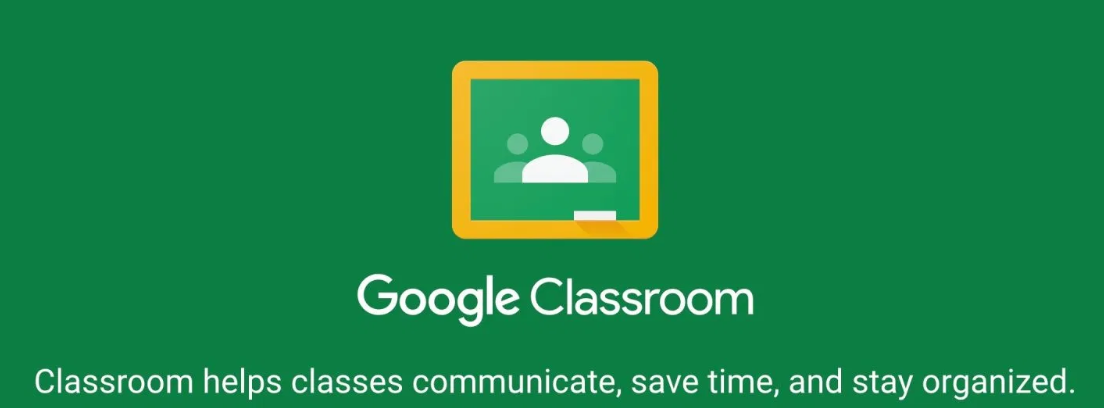 Google Classroom
www.councilforeconed.org
3